“Associazione Scuole Storiche Napoletane”
Liceo Ginnasio 
“Gian Battista Vico”
Storia dell’Istituto
Profilo storico dell’edificio
Dal 1693 al 1808 l’edificio fu sede del Monastero delle Salesiane
Nel 1814 fu annesso al Reale Albergo dei Poveri con finalità assistenziali
Nel 1874 fu destinato dall’amministrazione provinciale   a manicomio
Carta Carafa duca di Noja, 1775
Particolare della pianta dell’Ufficio Tecnico                del Comune di Napoli: Via Salvator Rosa                   con l’Istituto San Francesco di Sales
Xilografia del Sales, tratta da G. Nobile, 
  Un mese a Napoli (1863)
Ubicazioni del Liceo
Dal   1894  al  1925  nei   locali dell’attuale S.M.S. “Ugo Foscolo”
Dal  1926  al  1932  in   Piazzetta    San Gennaro a Materdei, presso 
   la “Casa dello Scugnizzo”
Dal 1932 nella sede odierna
Denominazione dell’Istituto
Nel 1894 fu istituito il “IV Liceo Ginnasio” di Napoli
   Il 21 ottobre dello stesso anno, su proposta dell’allora Preside Belsani, il Liceo fu intitolato al celebre filosofo napoletano G. B. Vico
Il patrimonio culturale
Biblioteca e Archivio
Il Liceo “G.B. Vico” dispone 
di una vasta biblioteca e 
di documenti d’archivio 
risalenti al 1894
Aula ad anfiteatro con arredo risalente alla prima metà del  Novecento
Museo di storia naturale
Il patrimonio scientifico, 
  esposto in armadi d’epoca, 
  è così suddiviso:              
   a)sezione  di biologia      
   b)sezione di geologia-astronomia
Museo di fisica
Dispone di un significativo patrimonio di strumenti didattici di notevole valore storico, risalenti ai primi anni del Novecento
Lavori in corso…
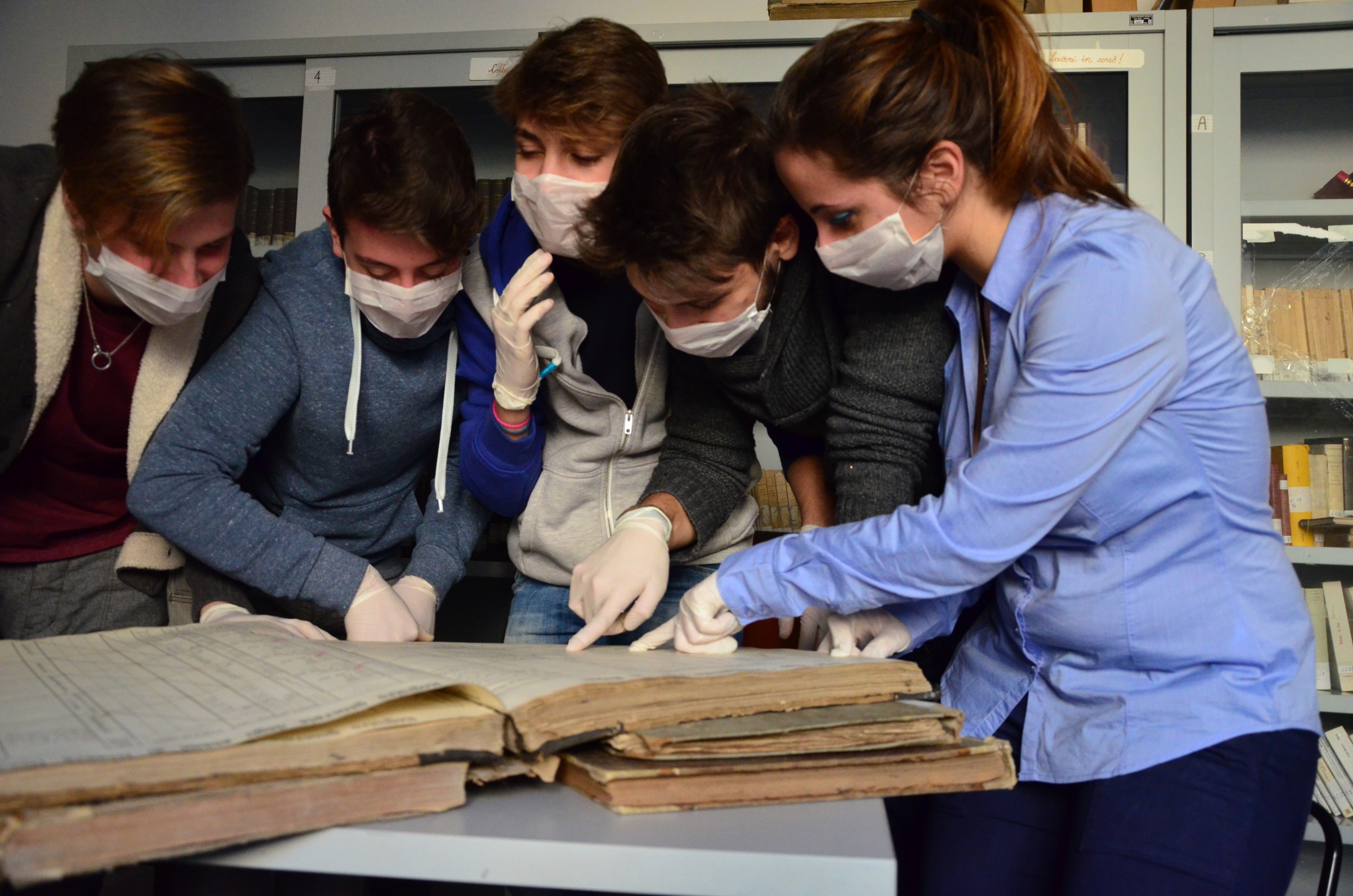